Художественно-эстетическое 
воспитание детей 
в МДОАУ №13
г. Новотроицк
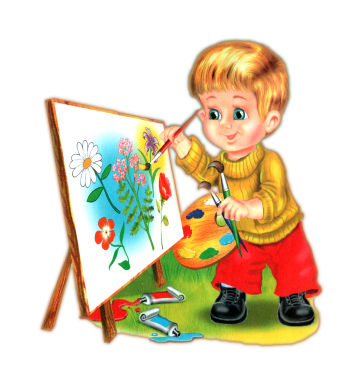 Муниципальное дошкольноеобразовательное бюджетноеучреждение «Детский сад №13«Малышка» общеразвивающего вида с приоритетным художественно-эстетическим развитием воспитанников  г.Новотроицка Оренбургской области.
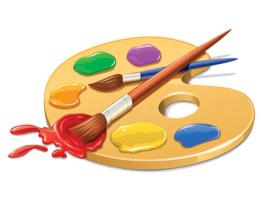 Подготовила: Правосудова О. Г.
Воспитатель первой категории
Руководитель изостудии.
«Истоки способностей и дарования детей-на кончиках пальцев.
 От пальцев, образно говоря, идут тончайшие нити-ручейки, которые питают источник творческой мысли. Другими словами, чем больше мастерства в детской руке, тем  умнее ребенок»
                                        В. А. Сухомлинский.
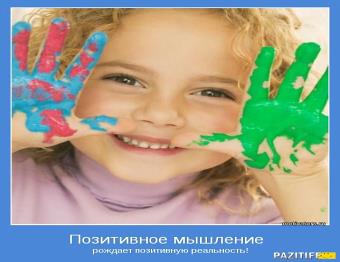 Художественно-эстетическое направление  МДОАУ №13
представлено двумя областями
-Художественное творчество
-Музыка
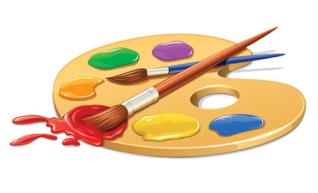 Используемые ресурсы:
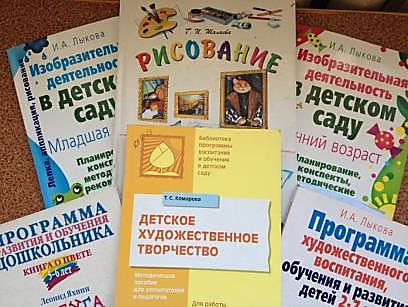 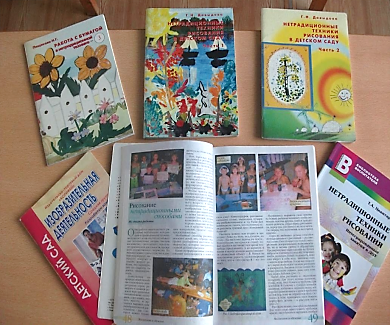 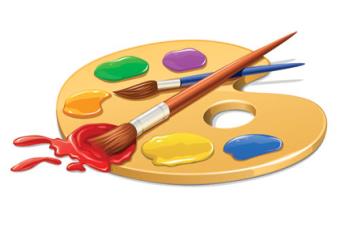 Цель:
-Развитие творческих способностей детей.
 -Раскрытие творческого потенциала и 
  личностных качеств дошкольников,
используя различные техники и жанры.
-Удовлетворение потребности детей в 
  творческом самовыражении.
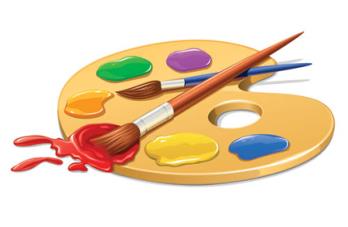 Задачи:
-Развитие интереса к различным видам искусства.
-Формирование художественно-образных 
представлений.
-Развитие творческих способностей в рисовании,
 лепке.
-Обучение основам  создания художественных образов.
-Формирование практических навыков и умений в
 разных видах художественной деятельности.
-Развитие сенсорных способностей.
-Приобщение к лучшим образцам отечественного  
и мирового искусства.
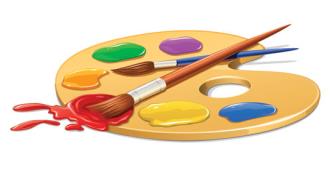 Реализация принципа 
интеграции
Художественное творчество
Физкультура
Познание
Музыка
Коммуникация
Чтение худ. литературы
Организационные формы работы
-Непосредственно образовательная деятельность
-Игры(дидактические , ролевые)
-Индивидуальная работа с детьми
-Свободная художественная деятельность
-Кружковая работа
-Сюжетно-игровые ситуации
-Экспериментирование с материалами
-Рассматривание произведений живописи
-Конкурсы
Взаимодействие с педагогами
Распространение опыта
Модель работы кружка
«Акварельки»
Работа с детьми
Участие в конкурсах
Сотрудничество  с родителями
Взаимодействие с социумом
Техники изображения
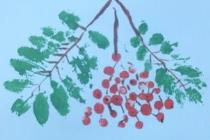 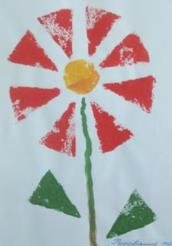 Монотипия
Кляксография 
Печать листьев
Набрызг
Граттаж
Раздувание краски
Рисование свечой
Рисование пальчиками
    и многое другое
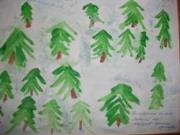 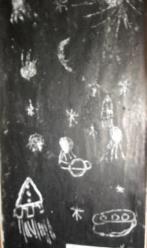 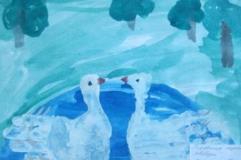 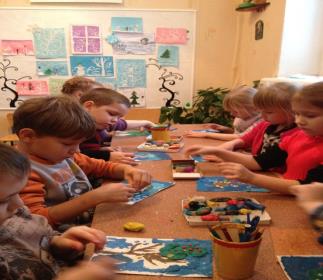 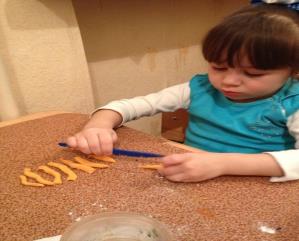 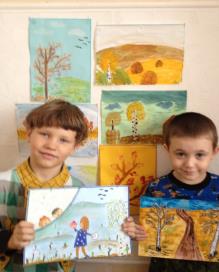 Инд.работа
Участие в конкурсах
Обр. деятельность
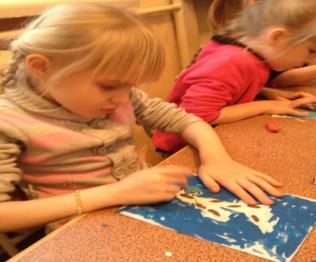 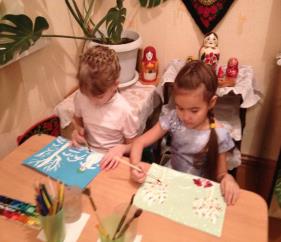 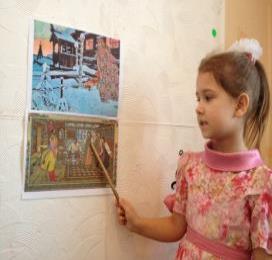 Рисован. по замыслу
Свободная худ.деят.
Ролевая игра
Оригинальные работы детей
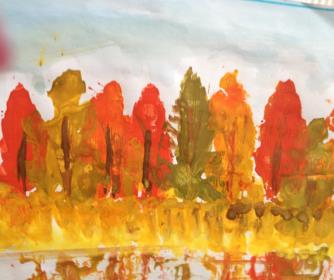 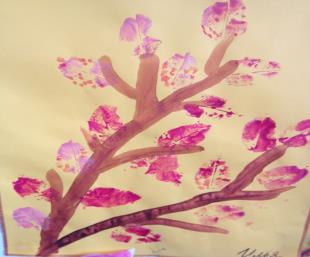 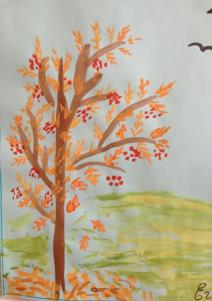 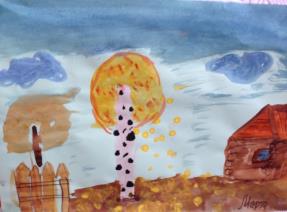 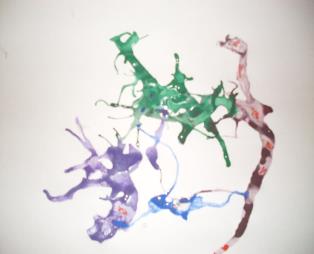 Итоги работы кружка «Акварельки»
Дети научились различать разные виды изобразительного искусства: живопись, графику, скульптуру, декоративно-прикладное и народное искусство. Называть основные выразительные средства. Создавать индивидуальные и коллективные рисунки, декоративные, предметные и сюжетные композиции на темы окружающей жизни, литературных произведений. Использовать в рисовании разные материалы и способы создания изображения.
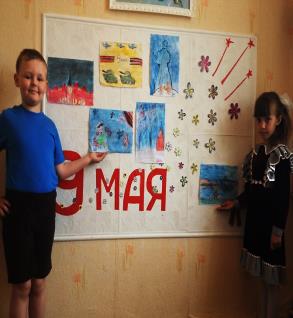 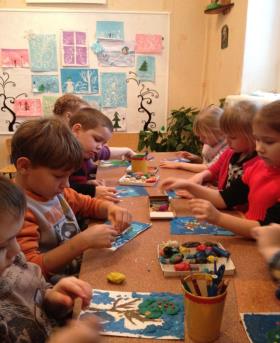 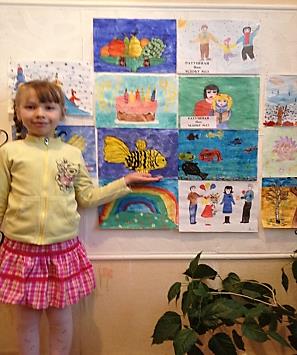 Диаграмма развития творческих 
            способностей детей ,
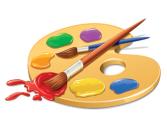 -рисование
-лепка
Наши успехи
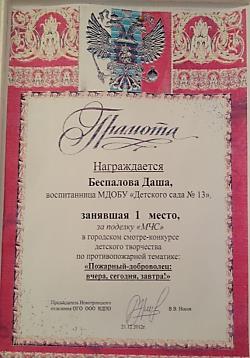 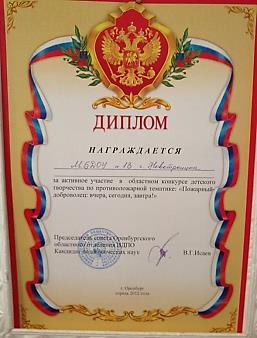 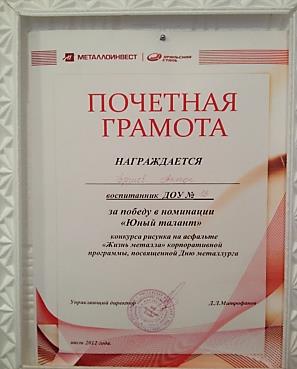 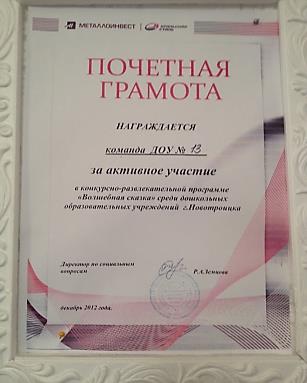 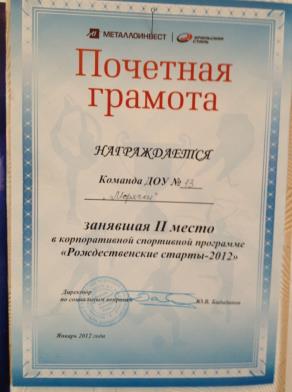 Мониторинг усвоения программы 
               на конец 2013года 
 «Художественное творчество».
Рисование.
Высокий уровень
усвоения
Средний уровень
Низкий уровень
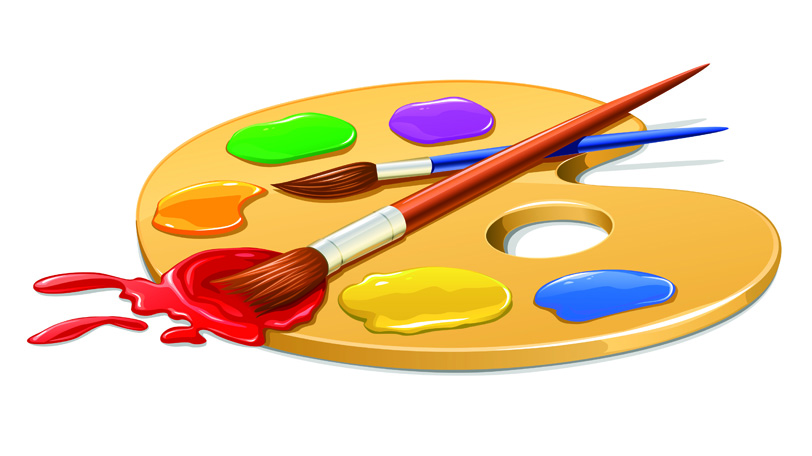 Высокий ур.-60 детей-59,4%
Средний-32реб.-31.9%
Низкий-8 детей-7,9%
Пусть наши дети творят с удовольствием!!!
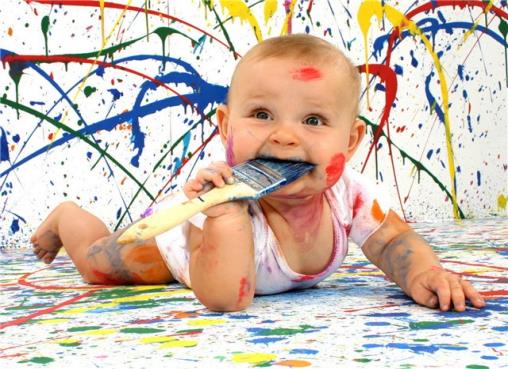 Спасибо за внимание!
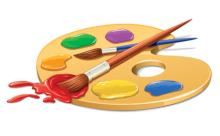